Chào mừng quý thầy cô và các bạn học sinh đến với tiết âm nhạc
LỚP 2
KHỞI ĐỘNG
Thứ 2 ngày 18 tháng 11 năm 2024
Âm nhạc
KHỞI ĐỘNG
Trò chơi Tai ai tinh:
GV đàn âm thanh các nốt nhạc cho HS nhắc lại tên nốt rồi đọc lại cao độ nốt nhạc đó
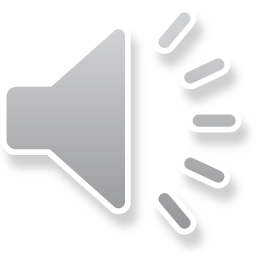 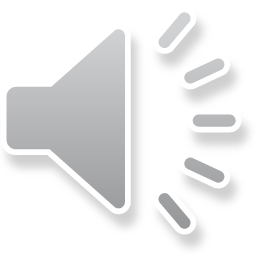 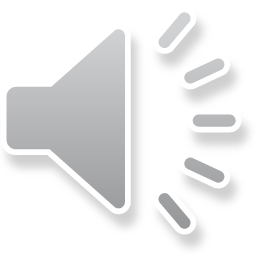 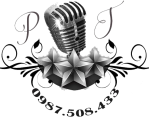 Thứ 2 ngày 18 tháng 11 năm 2024
Âm nhạc:
Ôn đọc nhac số 2
Nghe nhạc: Vui đến trường
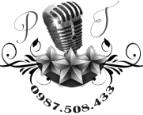 Ôn đọc cao độ 6 nốt Đồ-rê-mi-pha-sol-la
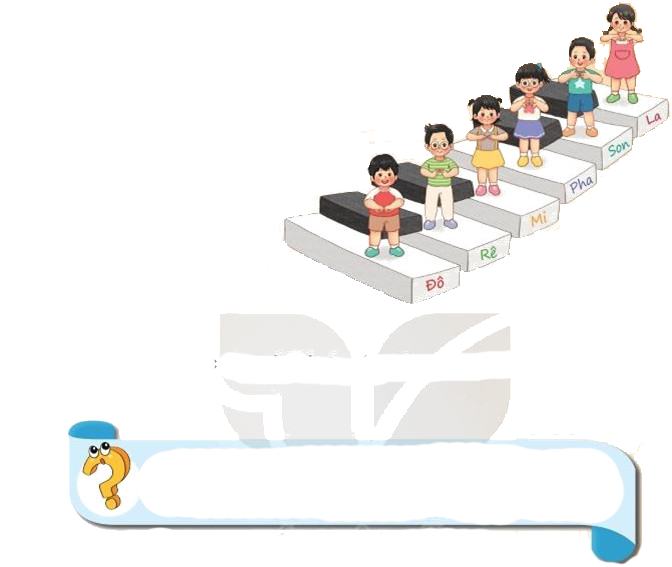 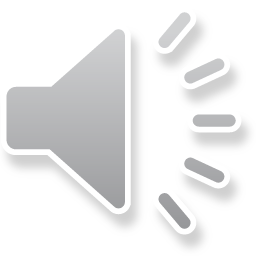 2. Ôn tập đọc nhạc Bài số 2.
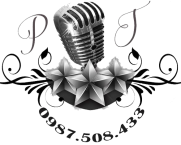 Ôn lại thế tay của 6 nốt Đô-rê-mi-sol-la
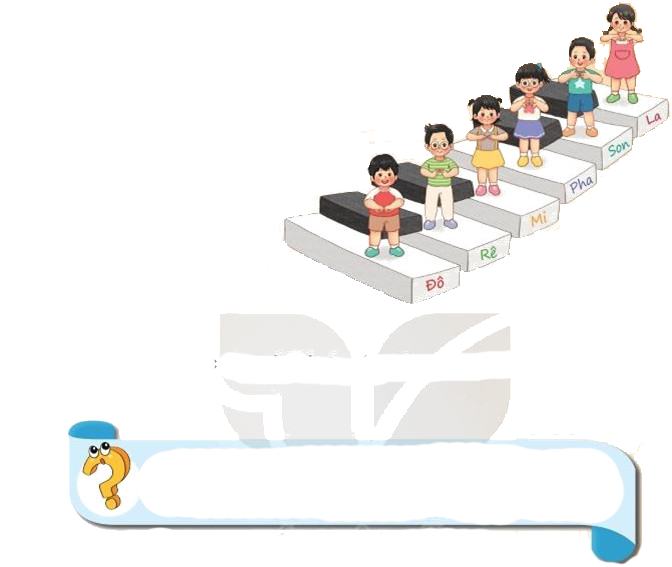 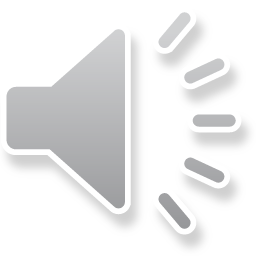 Ôn ký hiệu bàn tay
- Ôn đọc nhạc ký hiệu bàn tay với các hình thức
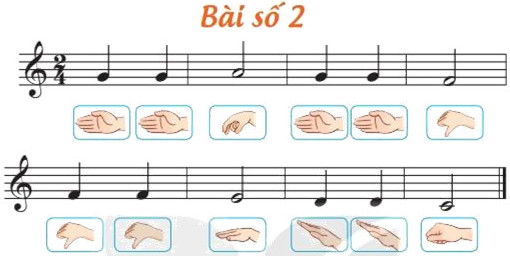 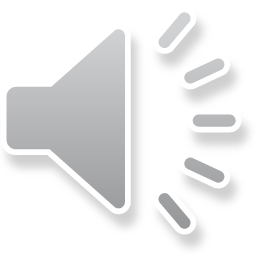 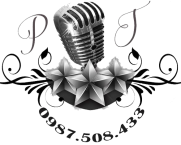 VẬN DỤNG – SÁNG TẠO
Đọc bài nhạc số 2 kết hợp vận động cơ thể.
Làm mẫu và HD học sinh tập thuần thức các động tác cơ thể.
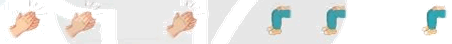 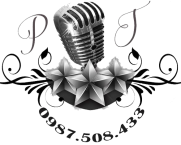 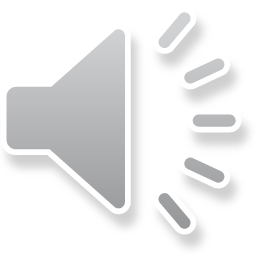 Đọc nhạc kết hợp làm động tác cơ thể.
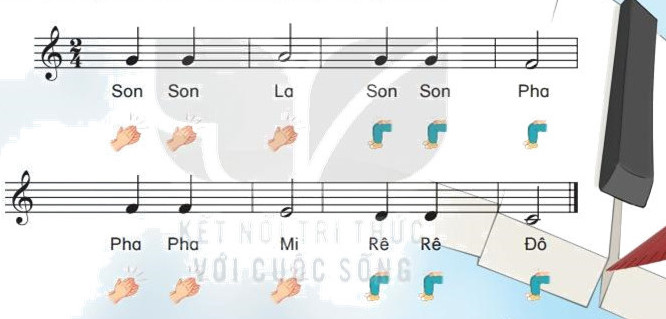 KHÁM PHÁ
Bài Vui đến trường nói về nội dung hân hoan chào các bạn học sinh với vẻ đẹp đa dạng của thiên nhiên. Lời ân của của thầy cô.
Nghe nhạc bài:
Giới thiệu nội dung bài nghe nhạc
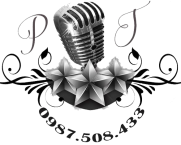 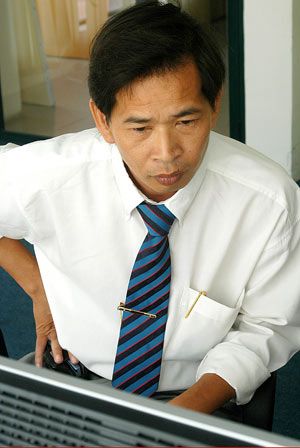 Nhạc sĩ Lê Quốc Thắng (bút danh: Nguyên Thanh) sinh ngày 7 tháng 9 năm1962 tại Trà Vinh, hiện sống tại thành phố Hồ Chí Minh. Một số tác phẩm chính: Phố xa, Tình xanh, Búp bê bằng bông, Nụ cười hồng, Mái trường mến yêu…
Giới thiệu tác giả Lê Quốc Thắng
Nghe bài Vui đến trường có lời lần 1
- Hỏi bài nghe nhạc có sắc thái, tốc độ?
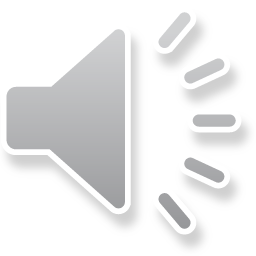 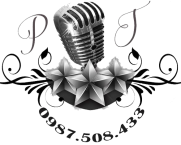 Nghe lần 2 kết hợp vận động trái phải theo nhịp bài hát
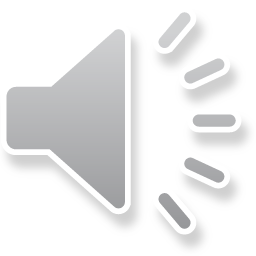 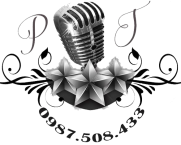 + Làm mẫu và HD HS nghe nhạc kết hợp vỗ tay theo nhịp
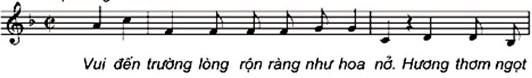 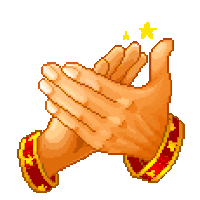 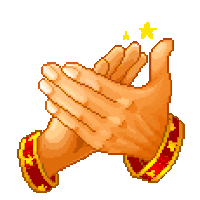 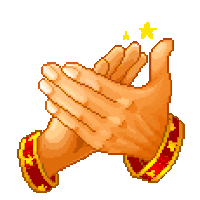 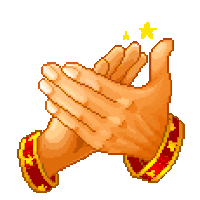 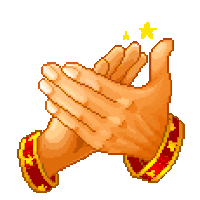 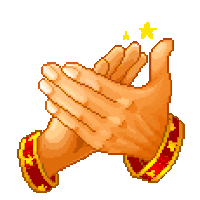 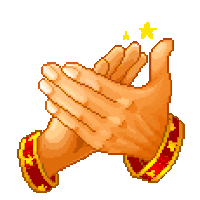 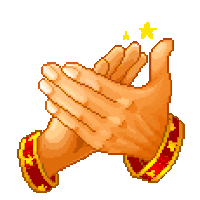 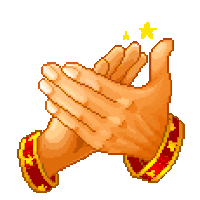 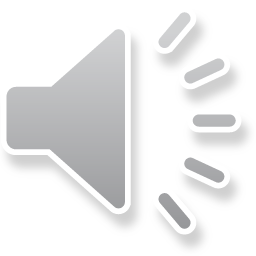 THỰC HÀNH − LUYỆN TẬP
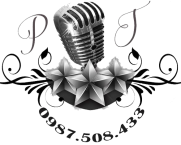 - Củng cố: Tập đọc nhạc kết hợp bàn tay
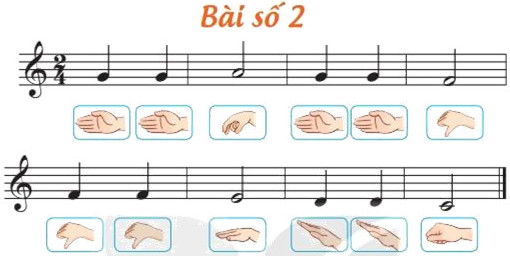 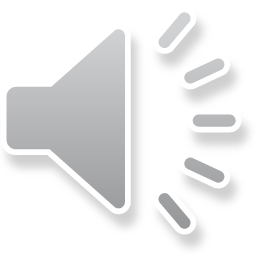 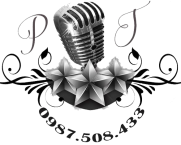 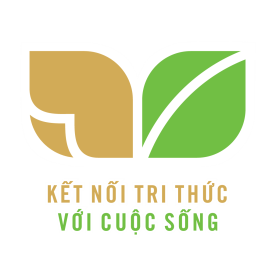 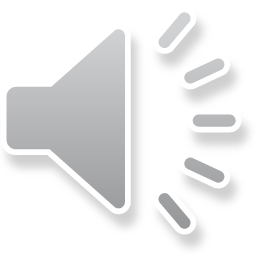 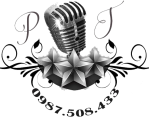 Bản quyền TT ÂN Phi Trường 0987508433 cấm chia sẻ dưới mọi hình thức